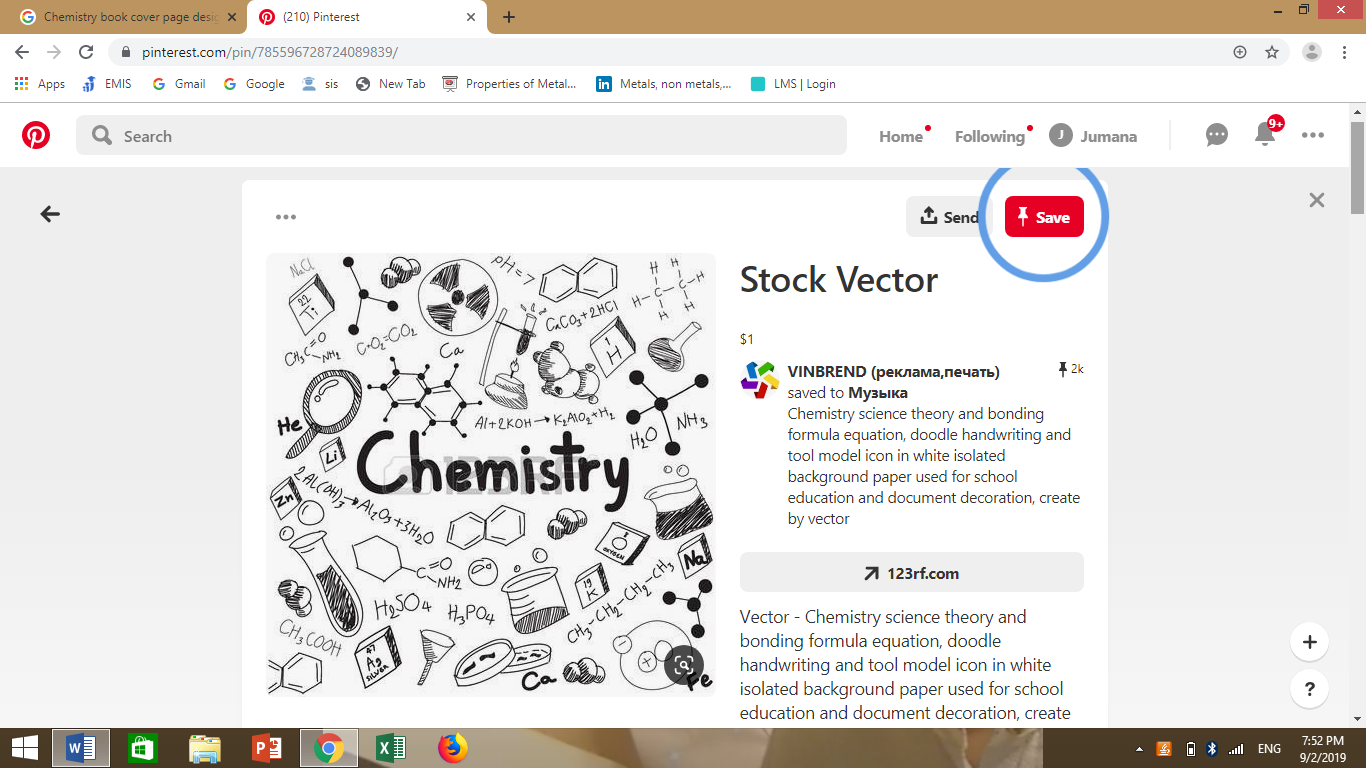 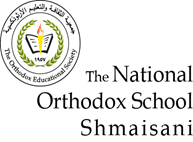 Lesson: (Naming compounds)
Objectives: 
To be able to name compounds
Write the chemical formula of different compounds.
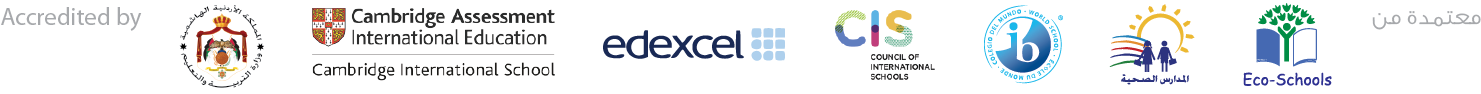 Compounds
A compound is a substance composed of two or more elements combined in a specific ratio and held together by chemical bonds.

Familiar examples of compounds are water and salt (sodium chloride).
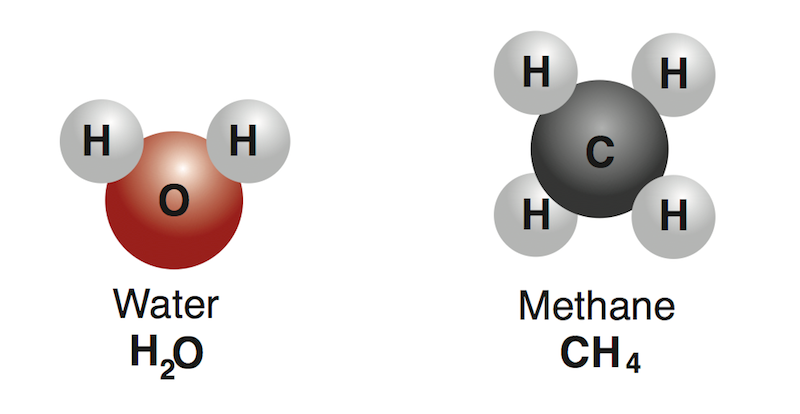 Naming Compounds (metal and non-metal)
Remember that some compounds consist of two different elements. 
(metal and non-metal) 

1) Name the first element that appears in the formula.

2) Name the second element that appears in the formula, changing its ending to –ide.  

Examples:
	AlF3 	            Aluminum fluoride

	MgCl2		Magnesium Chloride
Naming Compounds
Remember that some compounds consist of two different elements, one of them is oxygen.

1) Name the first element that appears in the formula.

2) Write oxygen, changing its ending to –ide.  

Examples:
	CaO 	            Calcium oxide

	K2O		Potassium oxide
Naming Compounds
Remember that some compounds consist of three different elements, one of them is oxygen:

Name the first element that appears in the formula.
Name the second element that appears in the formula. changing its ending to –ate.  

Examples:
	NaNO3                Sodium nitrate

	K3PO4              Potassium phosphate
Name the following compounds:
KCl
NaCl

CaO
MgBr2
CaF2

K2S

LiBr

Mg(NO3)2
Name the following compounds:
KCl - potassium chloride 
NaCl - sodium chloride 

CaO - calcium oxide 
MgBr2 - Magnesium bromide
 CaF2 - calcium fluoride 

K2S - potassium sulfide 

LiBr - lithium bromide 

Mg(NO3)2 - magnesium nitrate
Compounds containing non-metals only
Some compounds are made up of non-metals only. To name these compounds, you need to know the numbers of atoms of each element in a compound.

Prefixes are used to show how many atoms are present in each molecule.

Mono (or no prefix) – 1
Di – 2
Tri – 3
Tetra – 4
Do not use mono on the first element.
CO2 – carbon dioxide 
CO – Carbon monoxide
Compounds containing non-metals only
Do not use mono on the first element.
Compounds containing non-metals only
Name the following compounds
SO2SO3 CO
CO2
NO
NO2
Name the following compounds
SO2 – sulfur dioxide SO3 – sulfur trioxide CO – carbon monoxide 
CO2 – carbon dioxide 
NO - nitrogen monoxide 
NO2 – nitrogen dioxide
Name the following compounds
N2H4N2O3PCl3
CS2
N2O
Name the following compounds
N2H4 – dinitrogen tetrahydride N2O3 – dinitrogen trioxide PCl3 – phosphorus trichloride 
CS2 – carbon disulfide 
N2O – dinitrogen monoxide